Brick Court and RajaH & Tann Shipping & International Trade webinar Thursday 3 December 2020 @ 11am GMT onlineChaired by Sir Richard Aikens
Commodity trading frauds: legal learning from the recent outbreak
  
Richard Lord QC, Michael Bools QC, Brick Court
Toh Kian Sing SC, Rajah & Tann


Title to Sue: moving away from the Aliakmon

Leong Kah Wah, Rajah & Tann
brickcourt.co.uk 
+44(0)20 7379 3550
RICHARD LORD QC
Commodity frauds – lessons 

from recent events
brickcourt.co.uk 
+44(0)20 7379 3550
The context
The traditional structure of an international commodity sale is not foolproof or fraudproof, but use of the b/l protects
O (the shipowner/carrier) who delivers only against it
B (the Buyer) and BB (Buyer’s Bank) who pay against it
S (the Seller) who has the right to payment from BB against it under an LC
There are still opportunities for fraud through use of forged or unauthorised b/ls, or those which are not DoTs, but that is not the primary focus of this talk
Three developments have made trading easier and quicker but much more risky
Delivery LOI
Lax LC conditions
Payment LOI
brickcourt.co.uk 
+44(0)20 7379 3550
The Balloon GOES UP WHEN….
Usually BB not paid and B is insolvent. BB looks around for its security which includes typically the B/L or the right to it,  plus an assignment of B’s rights generally and especially against SubB (the sub-Buyer). BB finds it does not know, either for paid or open LCs
Where the cargo is
Where the sale proceeds from SubB are
Where the b/l is
What it may find is that B or others in chain have
purported to sell the same cargo twice
created circles or chains of contracts
created “Repo” transactions
Created Offsets/washouts 
misrepresented the nature/structure of the transactions to BB to obtain the LC
brickcourt.co.uk 
+44(0)20 7379 3550
SALVAGING FROM THE WRECKAGE
This entails looking potentially at at least six types of contract

Sale contract(s)
LCs
Finance agreement (B/BB)) 
B/ls
Delivery LOIs
Payment LOIs
brickcourt.co.uk 
+44(0)20 7379 3550
BATTLE COMMENCES
The claim forms are issued and references to arbitration begin under one or more of these transactions – some involve jurisdiction and applicable law issues and ASIs. Typically five main types of issue arise
BB in its own right or as assignee of B demands b/l (ISSUE – what entitlement does it have ?)
BB or other b/l holder sues O for misdelivery (ISSUE – is the claim valid ?)
O seeks indemnity against delivery LOI – claims go down the chain although the LOIs may not be back to back (ISSUE – are the claims valid ?)
What rights does BB have in relation to the LC ? (ISSUE)
ISSUEs over title or right to possession of cargo or proceeds of its sale when cargo may be 
Still afloat; or
Discharged but still in specie; or
Discharged and mixed with others/consumed/dispersed
brickcourt.co.uk 
+44(0)20 7379 3550
FOCUS TODAY ONLY ON
Payment LOI
B/L
Not (as time will not permit)
Delivery LOI
Sale contacts/title
LC
finance
brickcourt.co.uk 
+44(0)20 7379 3550
PAYMENT LOI – CONTENT (1)
FROM:  [SELLER] 
TO: [BUYER] .
WE REFER TO OUR CONTRACT DATED XXX IN RESPECT OF OUR SALE TO XXX. OF A SHIPMENT OF XXXX NET U.S. BARRELS OF YYY OIL SHIPPED ON BOARD THE VESSEL VVVV AT THE PORT OF PPPP TERMINAL WITH BILLS OF LADING DATED XXX 2020.
 
TO DATE WE ARE UNABLE TO PROVIDE YOU WITH THE REQUISITE SHIPPING DOCUMENTS IN RELATION TO THE SAID SALE WHICH CONSIST OF:
 
3/3 ORIGINAL CLEAN ONBOARD BILLS OF LADING……
brickcourt.co.uk 
+44(0)20 7379 3550
PAYMENT LOI – CONTENT (2)
IN CONSIDERATION OF YOUR MAKING PAYMENT OF THE FULL INVOICED PRICE OF $xxxxm……
WE HEREBY EXPRESSLY WARRANT THAT AT THE TIME PROPERTY PASSED UNDER THE CONTRACT WE HAD MARKETABLE TITLE TO SUCH SHIPMENT, FREE AND CLEAR OF ANY LIEN OR ENCUMBRANCE, AND THAT WE HAD FULL RIGHT AND AUTHORITY TO TRANSFER SUCH TITLE TO YOU, AND THAT WE ARE ENTITLED TO RECEIVE THESE DOCUMENTS FROM OUR SUPPLIER AND TRANSFER THEM TO YOU.
WE FURTHER AGREE TO PROTECT, INDEMNIFY AND SAVE YOU HARMLESS FROM AND AGAINST ANY AND ALL DAMAGES, COSTS AND EXPENSES……. WHICH YOU MAY SUFFER OR INCUR BY REASON OF THE ORIGINAL BILLS OF LADING AND OTHER DOCUMENTS REMAINING OUTSTANDING OR BREACH OF WARRANTIES GIVEN  ABOVE INCLUDING………
brickcourt.co.uk 
+44(0)20 7379 3550
PAYMENT LOI CONTENT (3)
[We agree to make all reasonable efforts to obtain and surrender to you as soon as possible, the  original documents as stated [ABOVE [in L/C No. ABCD 123456789] issued by KKKKK, Singapore Branch and this letter of indemnity shall automatically expire upon our tendering of such documents to you.
 
[Our obligation to indemniFy you is subject to the condition that you give us prompt notice of assertion of any claims And full opportunity to conduct the defence thereof]
[THE VALIDITY OF THIS LETTER OF INDEMNITY SHALL EXPIRE UPON OUR PRESENTATION TO YOU OF SCANNED COPIES ONLY OF THE AFORESAID SHIPPING DOCUMENTS, WITHOUT THE NEED TO PRESENT ORIGINALS.] and/or [This letter of indemnity expires one year from the date of issue
[SIGNED SELLER]
brickcourt.co.uk 
+44(0)20 7379 3550
PAYMENT LOI
Issues arise on its effect
Usually in form as required by sale contract and LC but sometimes misalignment
Is a valid and enforceable instrument in its own right but has to be construed with sale contract
Different forms with different wordings – no standard though parts based on IG delivery LOI wording. Which parts of the wording are (a) representations (b) warranties (c) neither/both ?
Representation that unable to provide original b/ls is a representation  that
They exist (and are valid)
S is unable to provide them
Warranty of entitlement/title to cargo and documents
Warranty (or not) to obtain/deliver documents
brickcourt.co.uk 
+44(0)20 7379 3550
COMMON TYPES OF DISPUTE - LOIs
Breach of warranty
Misrepresentation/Deceit as between S and B (Contrast  Trafigura Beheer v Kookmin Bank [2005] EWHC 2350 (Comm) and The Freja Scandic [2002] EWHC 79 Comm))
State of mind important
Some parties in the chain may be innocent/acting in good faith
Others negligent/fraudulent
Deceit S/BB – 
BB claims that it was induced to pay out under the LC by representations made by S (directly to B but foreseeably to be relied upon by BB) in the LOI
Issues as to S’s knowledge of any falsity
Issues as to reliance by BB
Issus as to applicable law and jurisdiction
brickcourt.co.uk 
+44(0)20 7379 3550
B/L CLAIMS –  Claims by B/L holder
COGSA issues
In good faith – 
low bar of honesty (Aegean Sea  [1998] 2 Lloyd’s Rep 39, 60)
Dolphina exception fraud of transferor [2012] 1 Lloyd’s Rep 304?
Break in the chain – endorsement to bank and delivery to trader or vice versa ?
 Is the bill spent
Not by discharge (Erin Schulte [2015]  1 Lloyd’s Rep 97)
Maybe if cargo no longer exists (The Ythan [2016] 1 Lloyd’s Rep 457) or not in specie
Maybe if person to whom delivered then obtains b/l (reunification of b/l and goods as per Barber v Meyerstein and The Yue You 902 [2019] 2 Lloyd’s Rep 617 [70])
Does it matter  (COGSA s. 2(2))? Perhaps for LCs issued post delivery
Agency/acquiescence – to be addressed by Michael Bools
brickcourt.co.uk 
+44(0)20 7379 3550
BEFORE THE BILL ARRIVES
B/L may take months or years to reach B or BB or may never arrive
Action by B or BB who owns cargo
Implied “Brandt v Liverpool” –  Captain Gregos and Grand Ace 12 [2019] 2 Lloyd’s Rep 335
Very difficult as replaced by common law/local law tort remedies
 for B/BB position at large under applicable law (where vessel arrested)
O loses Hague Rules/contract protection but has remedy by way of indemnity under delivery LOI
brickcourt.co.uk 
+44(0)20 7379 3550
WHERE DOES THE BILL GO
LOI liability (typically) ceases on delivery of b/ls to addressee of LOI
Payment LOIs require it to pass down the sales chain
Delivery LOIs down the charter chain – delivery to O/carrier
These two should match, with b/ls 
Going down sale chain
Then to issuer of b/l (O)
Possibility of mismatches meaning chain is broken
Issue with circles or washouts – may cut out intermediate parties
brickcourt.co.uk 
+44(0)20 7379 3550
MICHAEL BOOLS QC
Liability for Misdelivery - two aspects:

Contractual Exclusion of Liability for Misdelivery

Consent or Acquiescence to Delivery without Production of the Bill of Lading
brickcourt.co.uk 
+44(0)20 7379 3550
Contractual Exclusion of Liability for Misdelivery
Theoretically possible with sufficiently clear wording: Chartered Bank of India, Australia and China v British India Steam Navigation Co., Ltd. [1909] A.C. 369.

Goods fraudulently delivered by carrier’s agent.

Clause in the bill of lading provided that

“In all cases and under all circumstances the liability of the company shall absolutely cease when the goods are free of the ship’s tackle, and thereupon the goods shall be at the risk for all purposes and in every respect of the shipper or consignee.” 
[1909] A.C. 369, 374.

Privy Council held that the words were sufficiently clear to exclude liability for misdelivery. 

High water mark.
brickcourt.co.uk 
+44(0)20 7379 3550
Sze Hai Tong [1959] A.C. 576
Similar clause:
Responsibility was 
“deemed … to cease absolutely after the goods are discharged”

Lord Denning held that, while the wording was wide, it did not exclude liability for misdelivery.

Literal meaning cannot have been intended – implied limitation.

Literal meaning would allow performance which would defeat the main object of the contract – a fundamental breach.
brickcourt.co.uk 
+44(0)20 7379 3550
(The Ines) [1995] 2 Lloyd’s Rep. 144
M.B. Pyramid Sound N.V. v Briese Schiffahrts Gm.b.H and Co et al. (The Ines) [1995] 2 Lloyd’s Rep. 144
Clarke J:
 While fundamental breach was abandoned in Photo Productions:
Delivery against production of the bill was one of the main objects of the contract. 
In light of that, as a matter of construction, the ambit of the clause must be limited. 
The clause in The Ines:
“after discharge the goods are to be at the sole risk of the owners of the goods and thus the carrier has no responsibility whatsoever”

Narrow construction – only applied to loss or damage to goods. 

No application to misdelivery – even if deliberate.
brickcourt.co.uk 
+44(0)20 7379 3550
Motis Export Ltd [2000] 1 Lloyd’s Rep 211
Clause provided that carrier had
“no liability whatsoever for any loss or damage to the goods while in its actual or constructive possession before loading or after discharge over the ship’s rail. . .”
Goods delivered against a forged bill of lading. 
Mance L.J. stated that the clause

As a matter of construction did not cover misdelivery.

Even if it did:

“… it is not a construction which should be adopted, involving as it does excuse from performance of an obligation of such fundamental importance. As a matter of construction the Courts leans against such a result if adequate content can be given to the clause.”
brickcourt.co.uk 
+44(0)20 7379 3550
Carewins Development
Most recently: Carewins Development (China) Ltd v Bright Fortune Shipping Ltd [2009] 5 HKC 160 (Hong Kong Court of Final Appeal).
Express exclusion of misdelivery: carrier

“…under no liability in any capacity whatsoever for loss or misdelivery of or damage to the Goods however caused whether or not through negligence of the Carrier…” [45]

Ribeiro PJ – 

Clause capable of covering a range of misdeliveries. 

Including those not involving a conscious disregard of the presentation rule.

Therefore limited to those situations.
brickcourt.co.uk 
+44(0)20 7379 3550
Consent or Acquiescence to Delivery without Production of the Bill of Lading
The Argument:

Breach of contract to deliver without presentation of the bill of lading. 
Holder evinced an intention:
To vary the contract;
To waive the contractual obligation; or
Not to rely on its full legal rights (equitable estoppel).

In each case, the carrier must show a communication from the holder to the carrier authorising or instructing the carrier to deliver without presentation: see, for example, The “Yue You” [2019] 2 Lloyd’s Rep. 617, [120-22] (High Court of Singapore).
brickcourt.co.uk 
+44(0)20 7379 3550
Rarely POssible
Knowledge that the carrier might deliver against an LOI insufficient:

No communication to the carrier. 
LOI required because delivery without presentation is a breach.

Past consent to (or knowledge of) previous deliveries without production is insufficient:

Joyspeed Global Cargo (China) Ltd v Multitex Ltd  [2014] HKEC 698 (Hong Kong District Court), [26].
Star Line Traders Ltd v Transpac Container Systems Ltd [2009] HKCU 1355 (Hong Kong CFI), [7],

Inherently improbable that the holder would consent to delivery without presentation the abstract.
brickcourt.co.uk 
+44(0)20 7379 3550
But Rare Cases Exist!
Rare cases do however exist – usually involving express consent: 

Forsa Multimedia Ltd v C&C Logistics (HK) Ltd [2011] HKEC 185, [19]-[22].

Joyspeed Global Cargo (China) Ltd v Multitex Ltd  [2014] HKEC 698 (Hong Kong District Court), [28] and [36]-[37].
brickcourt.co.uk 
+44(0)20 7379 3550
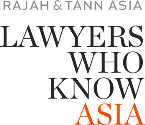 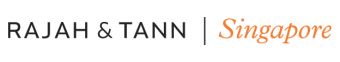 Commodity Fraud: The Financier’s Perspective
Toh Kian Sing, SC
Senior Partner
Rajah & Tann Singapore LLP
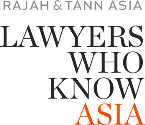 3 Common Types of Commodity Financing
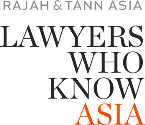 3 Common Types of Commodity Financing
Letters of Credit
Inventory / Warehousing finance, structured in various ways
Discounting of Receivables
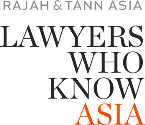 Fraudulent / Undesirable Practices among Commodity Players
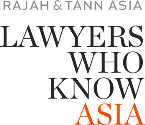 Fraudulent / Undesirable Practices among Commodity Players: Some Observations from Recent Events
Circular transactions without any corresponding shipments of cargo to raise short term financing; “sleeving”

2 recent Singapore decisions: 
BWG v BWF [2020] 1 SLR 1296
Goodwood Associates Pte Ltd v Southernpec (Singapore) Shipping Pte Ltd [2020] SGHC 242
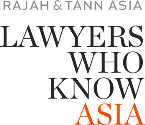 Fraudulent / Undesirable Practices among Commodity Players: Some Observations from Recent Events
Letter of credits requiring presentation of copy documents of title and similar documents:

Grains and Industrial Products Trading Pte Ltd v Bank of India [2016] 3 SLR 1308
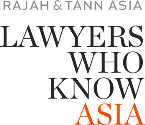 Fraudulent / Undesirable Practices among Commodity Players: Some Observations from Recent Events
Fake documents: 
Bills of Lading / Invoices with no underlying shipments; 
Issuance of multiple sets of ‘original’ bills of lading;
Forged warehouse receipts; 
Documents issued without authority

Natixis SA v Marex Financial [2019] EWHC 2549
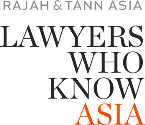 Fraudulent / Undesirable Practices among Commodity Players: Some Observations from Recent Events
Presentation of Payment Letter of Indemnity when original Bills of Lading and other shipping documents are available (The Erin Schulte [2014] EWCA Civ 1382); representations and warranties in Payment Letter of Indemnity
Traders having separate arrangements with trading counter parties to re-finance cargoes initially financed by banks
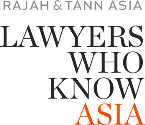 Beyond Conducting Due Diligence, 
What else can a bank do?
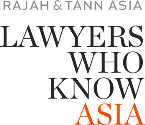 Beyond Conducting Due Diligence, what else can a bank do?
Giving notice of assignment expeditiously 
Ensuring that warehouse receipts are being properly re-issued and made out to the Bank’s Name (and merely endorsed to its order)
Natixis SA v Marex Financial, supra
Enforcing rights under the Payment Letter of Indemnity 
(in the context of oil shipments) Bridging the gap between the Bank and Floating Storage Unit contractually
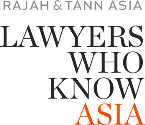 Beyond Conducting Due Diligence, what else can a bank do?
“Code of Best Practices – Commodity Financing” – published in late November 2020 by the Association of Banks in Singapore.
One key aspect of this Code of Best Practices is increased transparency and control over receivables, goods subject to finance, the transport documents and payment letter of indemnity.
Can this Code of Best Practices be double-edged?
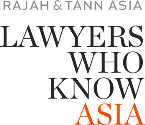 The Fraud Exception 
in Letters of Credit; Injunctive Relief
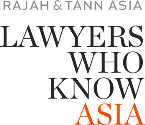 The Fraud Exception in Letters of Credit; Injunctive Relief
The Fraud Exception stated: 
Lord Diplock’s fraud exception in United City Merchants (Investments) Ltd v Royal Bank of Canada [1983] 1 AC 168, [1982] 2 All ER 720:-
“The whole commercial purpose for which the system of confirmed irrevocable credits has been developed in international trade is to give the seller an assured right to be paid before he parts with control of the goods that does not permit any dispute with the buyer as to the performance of the contract being used as a ground for non-payment or reduction or deferment of payment.
To this general statement of principle as to the contractual obligations of the confirming bank to the seller, there is one established exception: that is, where the seller, for the purpose of drawing credit, fraudulently presents to the confirming bank documents that contain, expressly or by implication, material representations of fact that to his knowledge are untrue.”
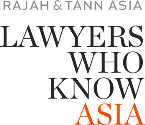 The Fraud Exception in Letters of Credit; Injunctive Relief
Inherent limitations to the Fraud Exception / Injunctive Relief:
Materiality of the misrepresentations
Beneficiary’s state of mind
Unauthorised / Null documents:
United City Merchants (Investments) Ltd v Royal Bank of Canada [1983] 1 AC 168, [1982] 2 All ER 720; 
Montrod Ltd v Grundkötter Fleischvertriebs GmbH and another [2001] EWCA Civ 1954; [2002] 3 All ER 697; 
Beam Technology (Mfg)  Pte Ltd v Standard Chartered Bank [2003] 1 SLR(R) 597
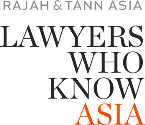 The Fraud Exception in Letters of Credit; Injunctive Relief
Inherent limitations to the Fraud Exception / Injunctive Relief:
Establishing Clear Case of Fraud at Interlocutory Stage: Alternative Power Solution Ltd v Central Electricity Board [2014] UKPC 31 
Back to back credits; negotiating bank still entitled to reimbursement from the issuing bank
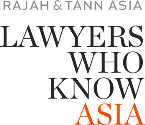 The Fraud Exception in Letters of Credit; Injunctive Relief
Apart from an urgent application for an injunction to stop payment under a Letter of Credit, what else can the bank do?
Refuse to pay of the credit?
Mareva Injunction? Freezing Order or Property Preservation Order in respect of the goods financed?
Suing the beneficiary
Rescission of the Letter of Credit
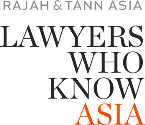 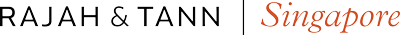 Title to Sue: Moving away from the Aliakmon
Leong Kah Wah 

3 December 2020
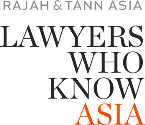 The Aliakmon has departed
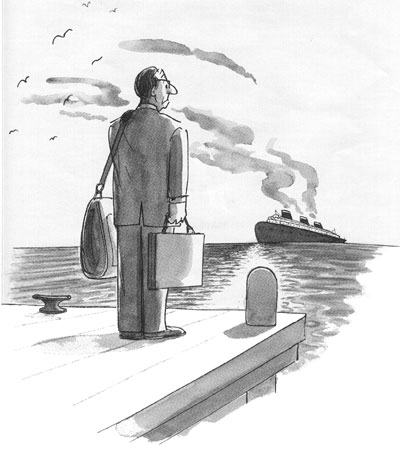 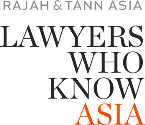 Title to sue in negligence: title to, and possession of, the damaged property at the time of damage, no longer a requirement.
Pure economic losses are recoverable.
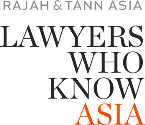 Wilmar Trading Pte Ltd v Heroic Warrior Inc [2020] 4 SLR 357
Facts

P, FOB Buyer, & also VC from sub-TC. D, Owners.
Tank top cracked during loading; cargo already onboard discharged; transhipped. No B/Ls were issued, loading not completed.
P claimed cargo damage, cargo shortage, loss of use of the vessel.
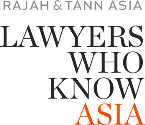 P’s case:
Contract. Express/Implied.
Negligence. D owed a duty of care to FOB Buyer, P.
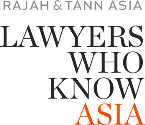 D’s case:
No B/Ls. Even if it was issued, it would have been TC B/Ls, not Owners’ B/Ls.
P has not paid; P has not acquired ownership and/or possessory rights to the cargo at the time damage was suffered. The Aliakmon principle.
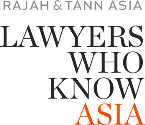 Decision
No contract.
For negligence, to find that a duty of care exists, the test is ‘Proximity – Factual and Legal’, & ‘Policy considerations’. NTUC Foodfare, CA, [2018] 2 SLR 588: The Aliakmon principle is not a part of our law. It existed to exclude pure economic loss under English law, but under Singapore law, since Spandeck, CA, [2007] 4 SLR 100, from 2007 onwards, pure economic loss is recoverable. Hence, no basis for The Aliakmon principle to exist.
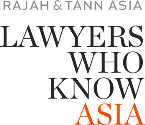 Duty of Care existed, & breached
Proximity. Factual, reasonably foreseeable that its negligence would cause economic loss to a FOB Buyer who bore the risk; Buyer had nominated the vessel. Legal, relationship was sufficiently proximate because risk had passed on loading onboard and Owners had possession over the vessel.
Policy. No indeterminate class. FOB Buyer, sole party with risk, clearly identifiable.
Structural weaknesses, crew’s failure to control the manifold valve caused the tank to crack; D’s failures to provide a cargoworthy vessel, and to take care of cargo loaded onboard.
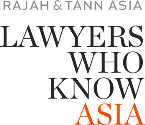 Observations
Singapore law, progressive, ready to examine bases of legal propositions if the circumstances justify it.
Rare situation, usually cargo claims are covered by the B/L,             H/H-V Rules. 
1st instance decision, but well supported by 2 earlier CA decisions, and no reason to apply a different test for Shipping cases.
Brick Court and RajaH & Tann Shipping & International Trade webinar Thursday 3 December 2020 @ 11am GMT onlineChaired by Sir Richard Aikens
Commodity trading frauds: legal learning from the recent outbreak
  
Richard Lord QC, Michael Bools QC, Brick Court
Toh Kian Sing SC, Rajah & Tann


Title to Sue: moving away from the Aliakmon

Leong Kah Wah, Rajah & Tann
brickcourt.co.uk 
+44(0)20 7379 3550